V šk. r. 2021/2022 sa žiaci  Spojenej školy v Dudinciach  zapojili do medzinárodného projektu:
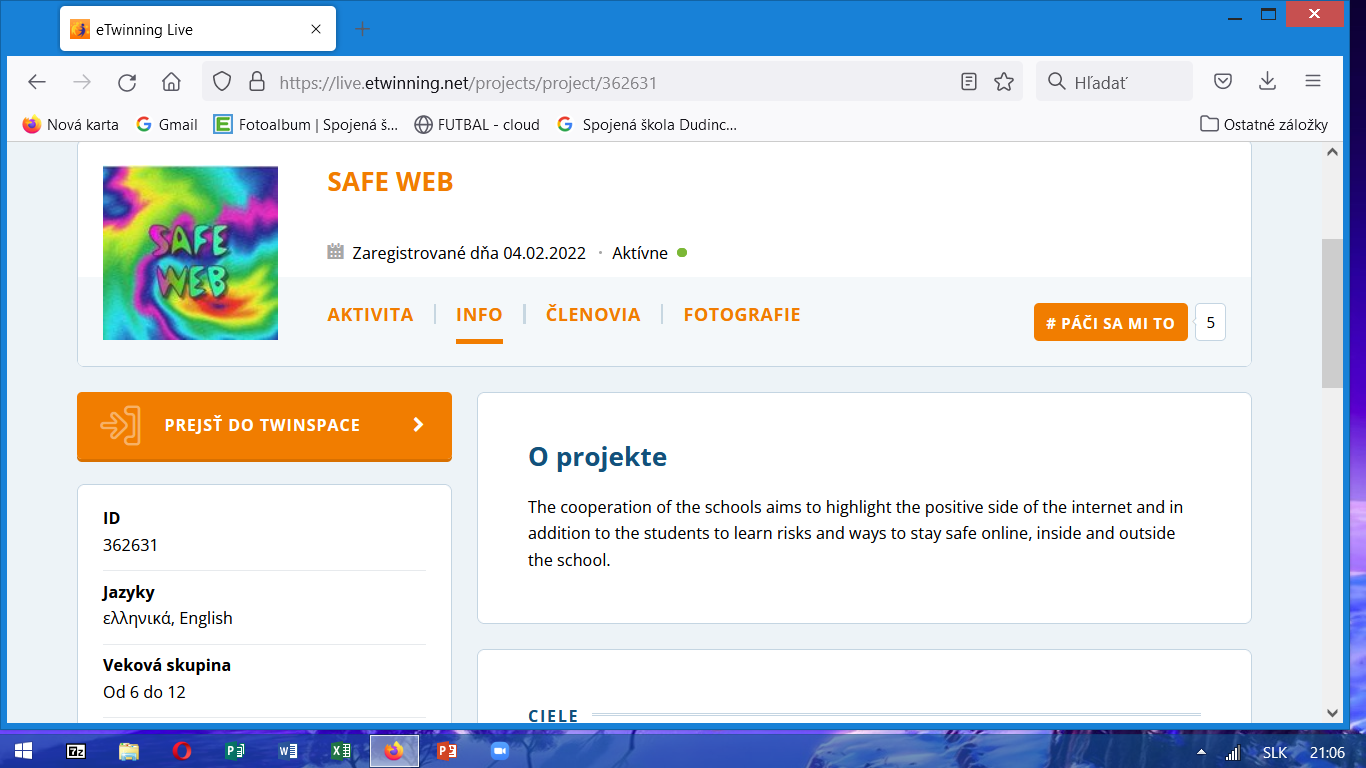 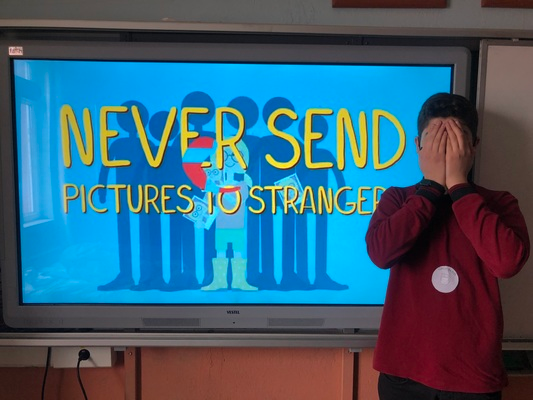 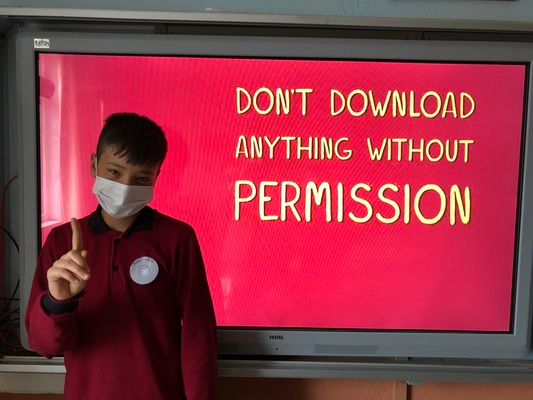 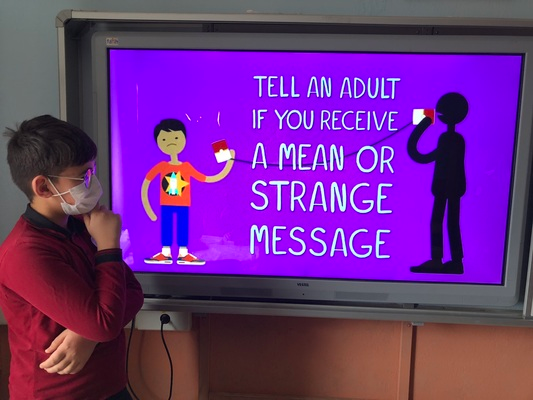 Práce našich žiakov  a zahraničných partnerov
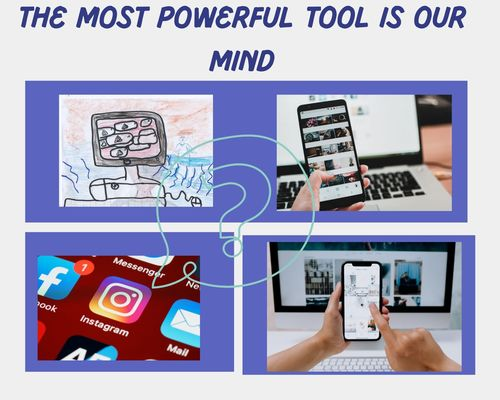 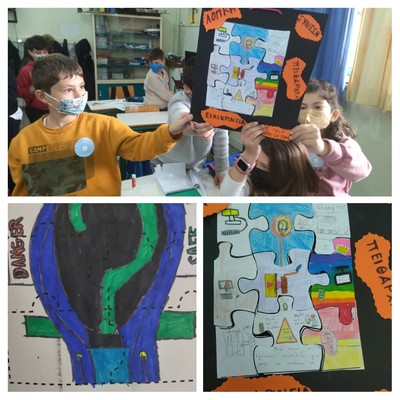 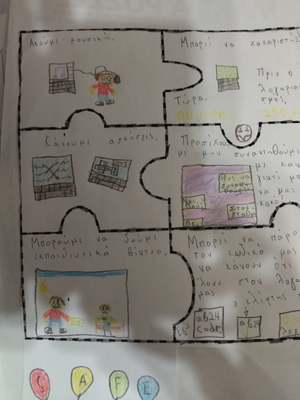 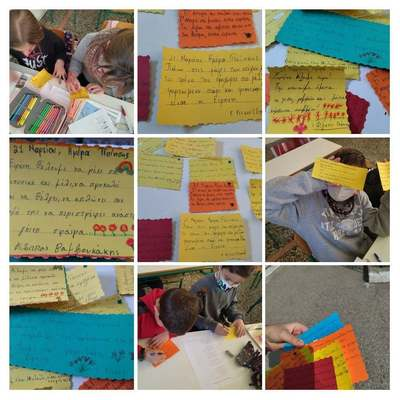 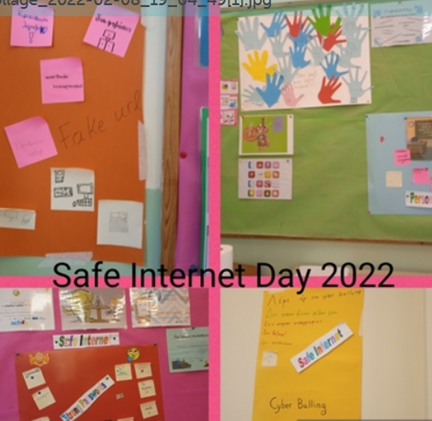